Warning…
There is about to be a lot of notes because it takes a lot of words to explain
You don’t need EVERY word written down to understand it. 
Focus on listening and understanding. 
You can add to your notes at home.
Capture enough to pay attention, leave space to come back and add/annotate.
N15 - Periodic Trends
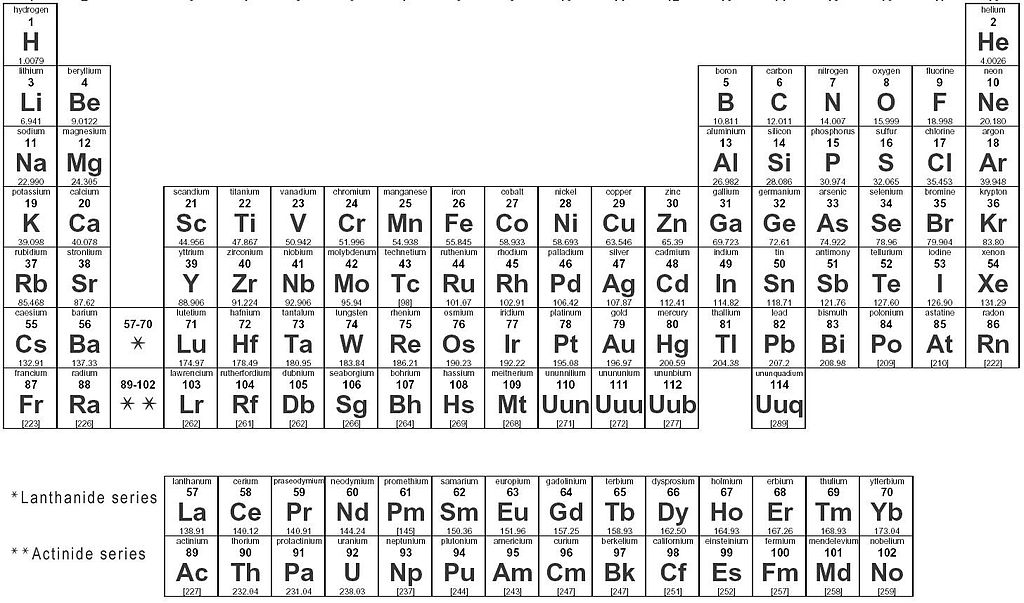 Target: I can describe periodic trends, and the reasons behind them
Warning…
Don’t over think this stuff. 
You can talk yourself into backwards answers.
Focus on the fact that there are only a set number of trends to learn. 
Practice explaining each trend until you can do it in your sleep!  
There will ALWAYS be exceptions. Don’t worry about that – focus on the pattern and answer questions based on the patterns.
Warning…
Make sure you capture:
What
How
Why
Make sure you can tell me:
What
How
Why
Periodic Trends
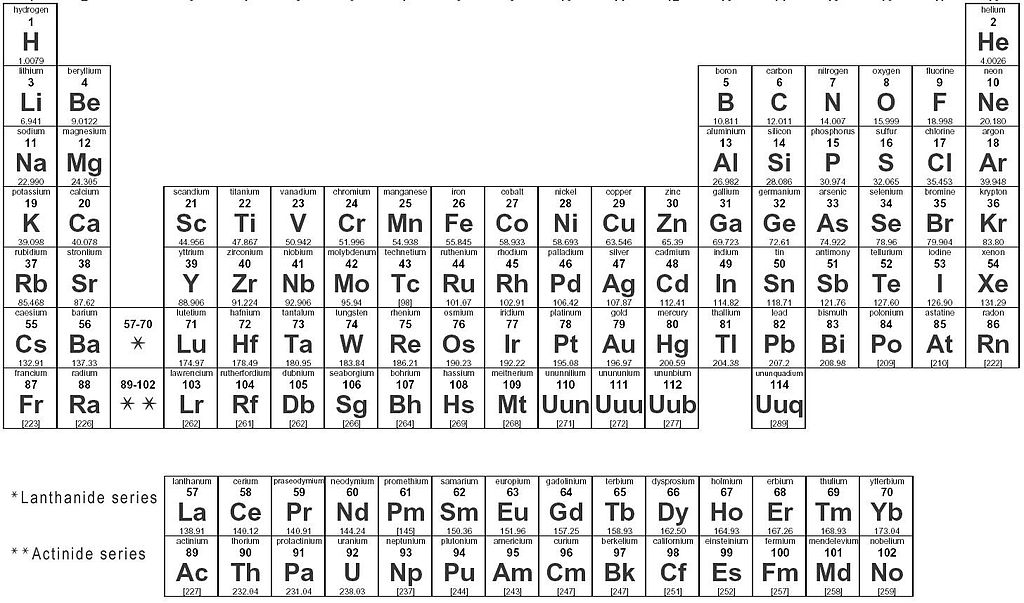 Part #1
Atomic Radius
ATOMIC RADIUS
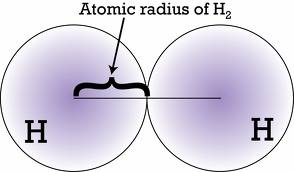 ATOMIC RADIUS
Effective Nuclear Charge (Zeff)
The relative attraction the valence electrons have for the protons in the nucleus
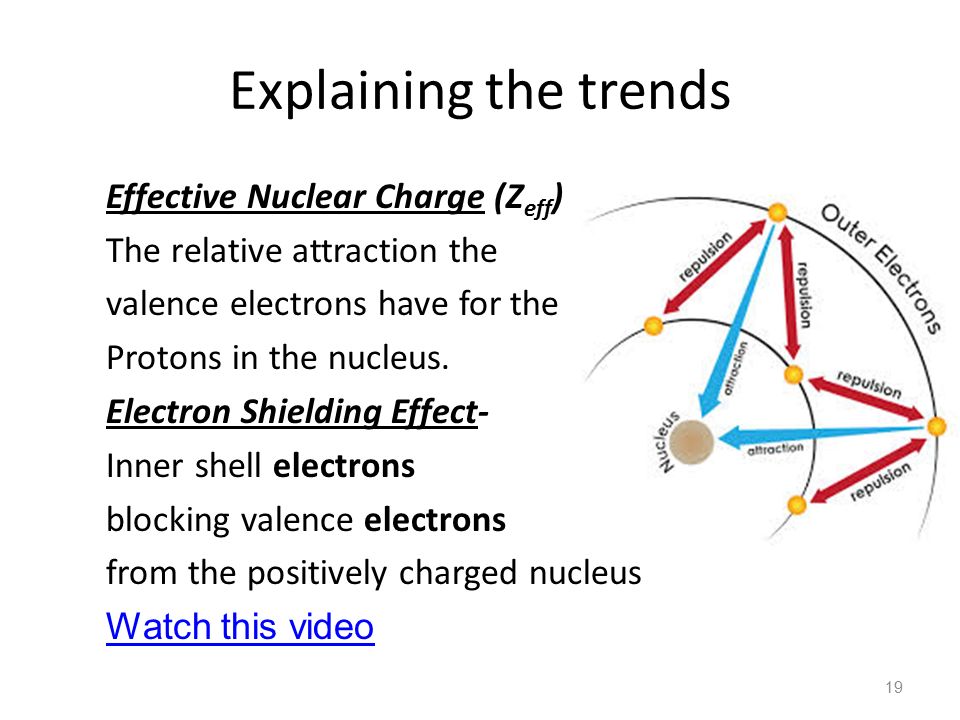 Shielding Effect
The inner shell electrons repel the outer valence electrons – keeps the valence e- from “feeling” the nucleus. More repulsion results in less attraction between nucleus and valence e-.
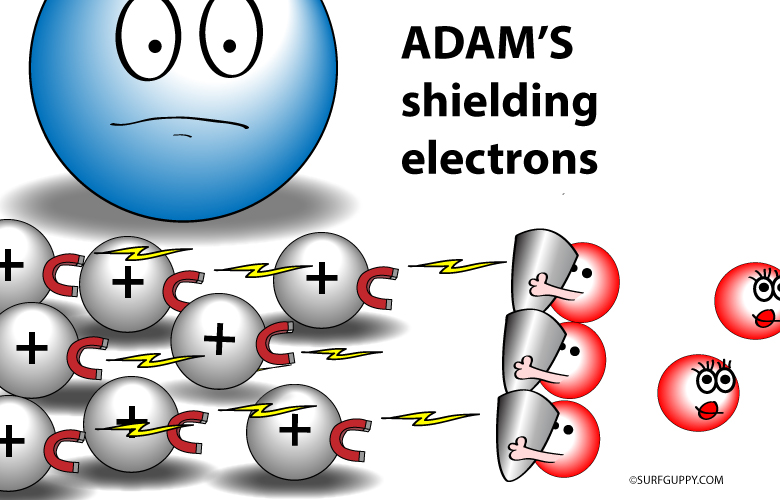 Valence electrons
Calculating Effective Nuclear Charge
The relative attraction the valence electrons have for the protons in the nucleus
Zeff = Z - S
Z = nuclear attraction = # protons
S = the core/inner e- shielding the valence e-’s     = the total number of e- minus the e- in the        highest occupied s and p energy levels
    = (# of e- in previous noble gas + any d or f e-’s        past the noble gas in the element)
Calculating Effective Nuclear ChargeZeff = Z - S
Magnesium 
Z = 12 protons
S = Previous noble gas     = Neon = 10 electrons
Zeff = 12 - 10 = 2
Aluminum
Z = 13 protons
S = Previous noble gas    = Neon = 10 electrons
Zeff = 13 – 10 = 3
Aluminum is smaller – valence electrons are pulled in harder by the nucleus
IONIC RADIUS
IONIC RADIUS
Isoelectric SpeciesAtoms/Ions that have the same number of e-All these examples are 1s22s22p6Increased protons can pull harder on the valence electrons – greater effective nuclear charge – so the radius is smaller even though they have the same number of electrons and energy levels
O2-
F-
Ne
Na+
Mg2+
9 protons
10 protons
11 protons
12 protons
8 protons
Ionization Energy
IONIZATION ENERGY
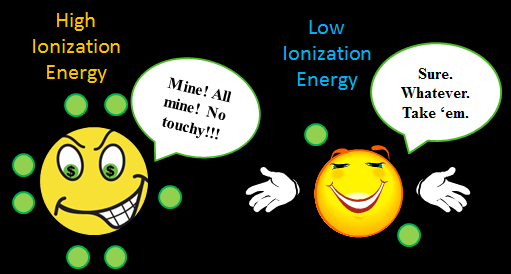 IONIZATION ENERGY
Subsequent IonizationsEvery time you take an e- away it gets harder to take the next one. Radius is getting smaller, so nucleus can pull harder on the valence - harder to remove the next one. HUGE LEAP in I.E. once it’s achieved noble gas configuration – why would it want to lose another one?!
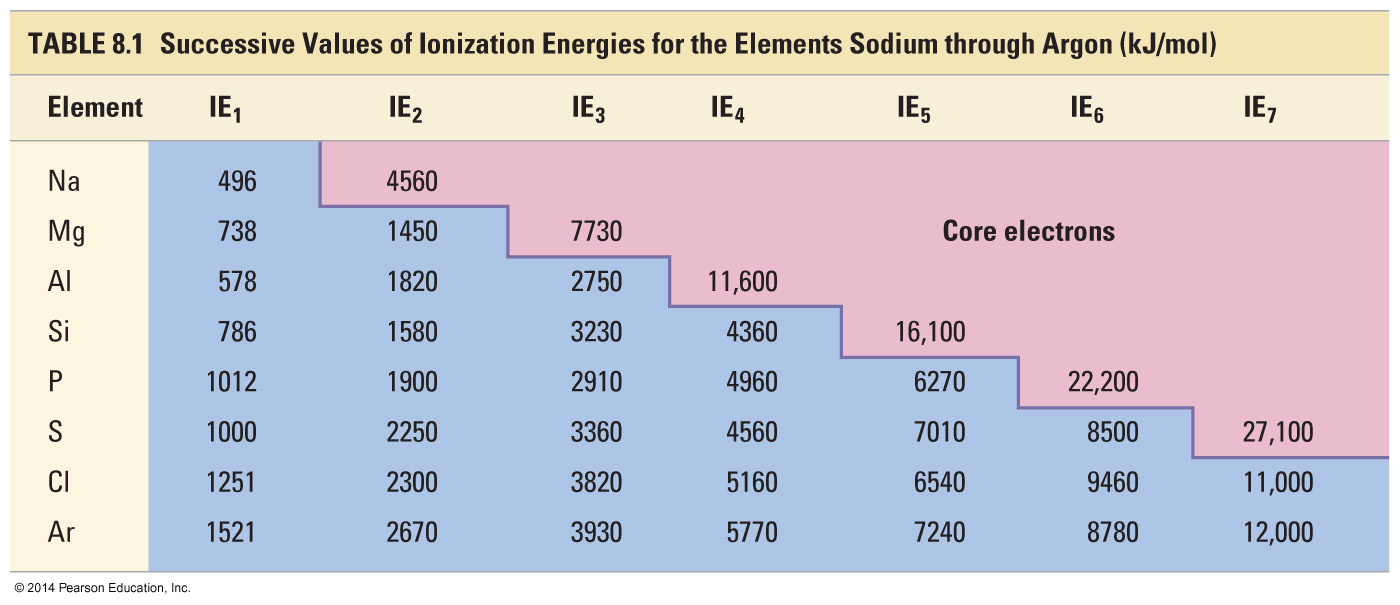 Part #2
Warning…
There is about to be a lot of notes because it takes a lot of words to explain
You don’t need EVERY word written down to understand it. 
Focus on listening and understanding. 
You can add to your notes at home.
Capture enough to pay attention, leave space to come back and add/annotate.
Warning…
Don’t over think this stuff. 
You can talk yourself into backwards answers.
Focus on the fact that there are only a set number of trends to learn. 
Practice explaining each trend until you can do it in your sleep!  
There will ALWAYS be exceptions. Don’t worry about that – focus on the pattern and answer questions based on the patterns.
Electronegatvity
ELECTRONEGATIVITY
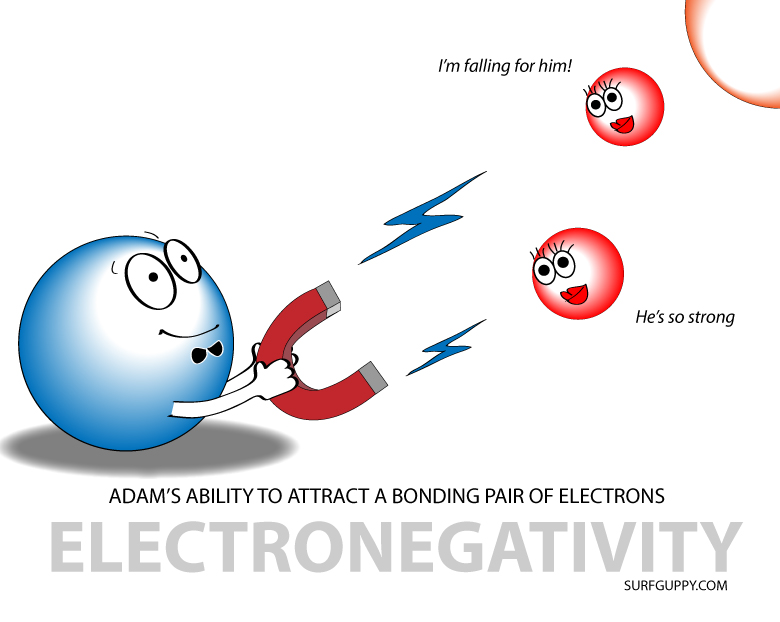 ELECTRONEGATIVITY
Reactivity
REACTIVITY
REACTIVITY
Summary
IONIZATION ENERGY          
ELECTRONEGATIVITY
ELECTRON AFFINITY          
EFFECTIVE NUCLEAR CHARGE - ZEFF
RADIUS
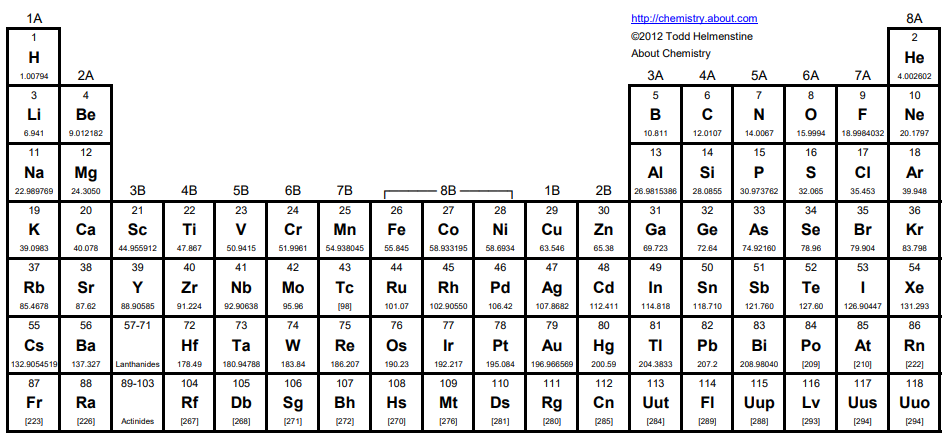 RADIUS          SHIELDING
IONIZATION ENERGY
ELECTRONEGATIVITY
ELECTRON AFFINITY
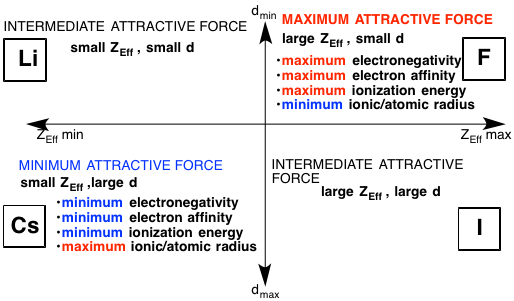 Brainiac Video – note: they augmented the reactions, but it is such a fun, silly, memorable video I think it is still worth watching  
Disposal of Sodium – old footage from WWII. Neat to see such old footage and how they actually disposed of the sodium after the war!
Quick summary. Also has a quick but good explanation of some exceptions to the trends

https://www.youtube.com/watch?v=hePb00CqvP0
YouTube Link to this Presentation
Part 1
https://youtu.be/jmy5tlVlFTs 

Part 2
https://youtu.be/lTGOnu_WJ5I
Things past this slide are not being taught this year
Electron Affinity
ELECTRON AFFINITY
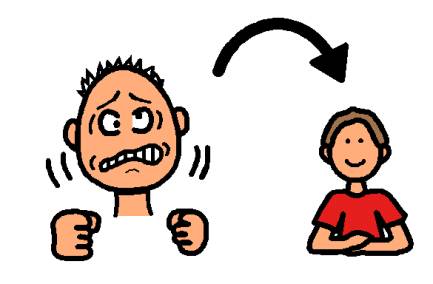 ELECTRON AFFINITY